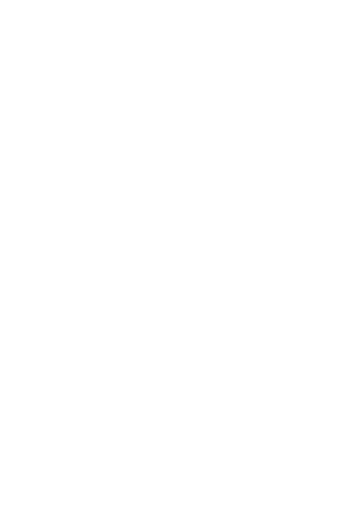 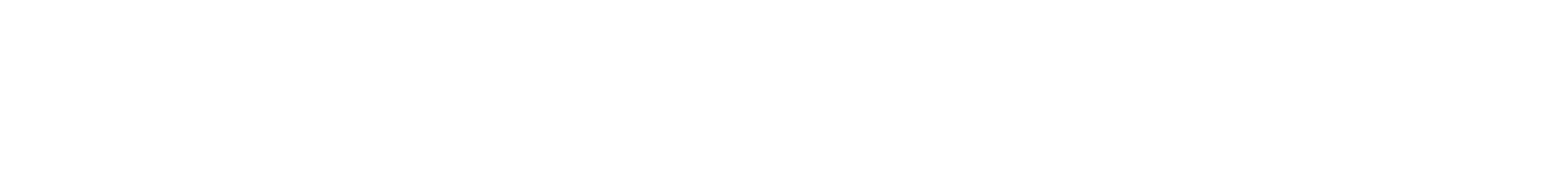 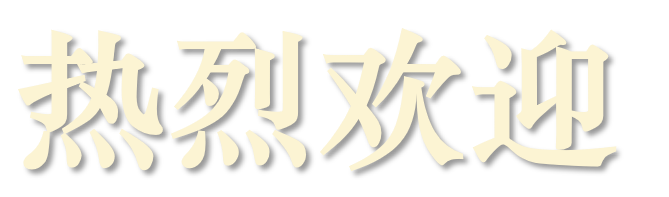 2023年全省中小学家庭教育千人指导师
示范培训学员莅临附小
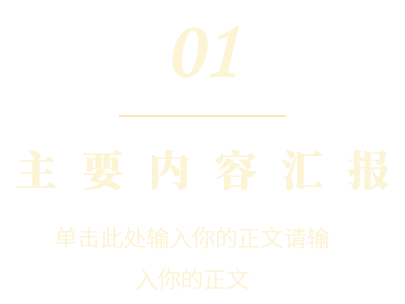 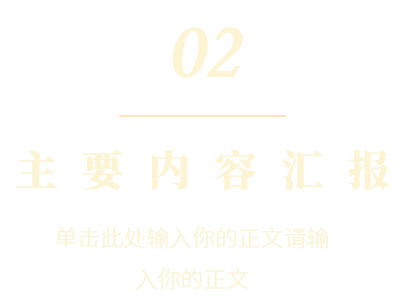 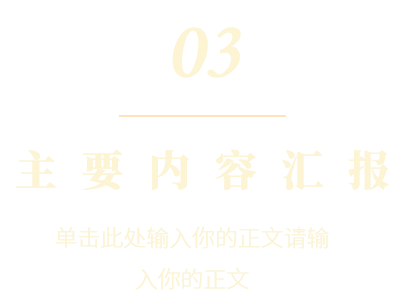 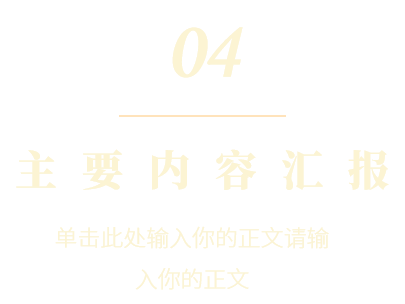 主要汇报内容（一）
重点工作内容汇报
Key Work Content Report
此处输入内容此处输入内容此处输入内容
此处输入内容此处输入内容
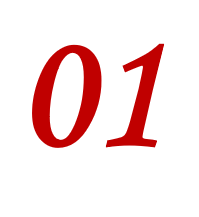 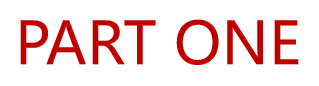 东北师范大学附属小学
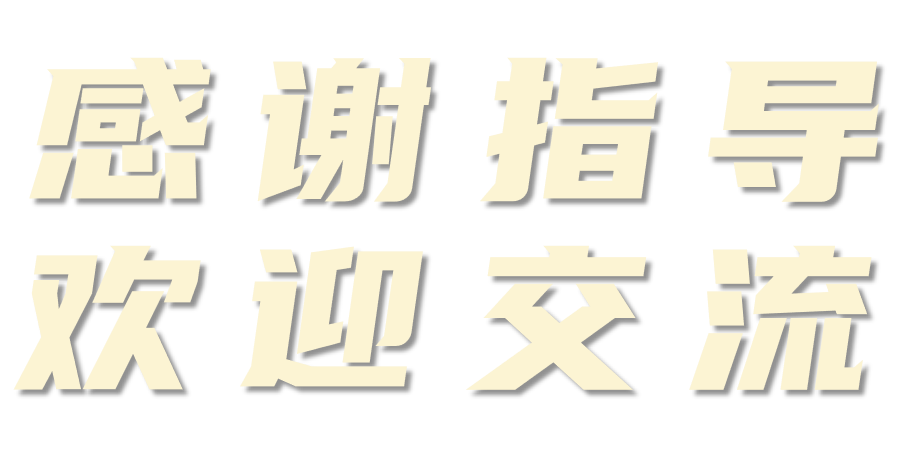 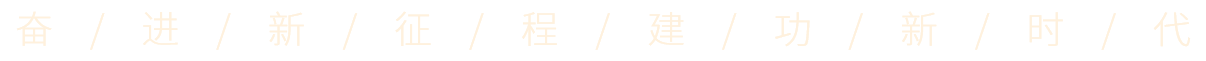